Wildfire Plume Height Simulations
by   Ziming Ke
1. Introduction: why bother ?
Fire smoke: human health, visibility, air quality, regional climate change.
 
The injection heights of wildfire plumes are where smoke emissions are released into atmosphere. If injection heights are lower than boundary layer, the impact is locally; If injection heights are higher than boundary layer, smoke emissions can impact hundreds miles away and have longer lifetime. 

 Examples: CMAQ with DaySomke presented a more reasonable PM2.5 profile, compared to observation, over Atlanta (Hu et al., 2008;Liu et al., 2009).
1. Introduction: Plume-rise Implementations
CMAQ DaySmoke and AERO-RAMS

 Dynamic model: WRF with 1D Plume-rise model (Freitas et al., 2010). Application: Grell et al., 2010. 

 Empirical parameterization: ECHAM6-HAM2.2 with Sofiev Parameterization (SP). Default setting is released around boundary layer. Application: Veira et al. 2015
1. Introduction: advantage and disadvantage
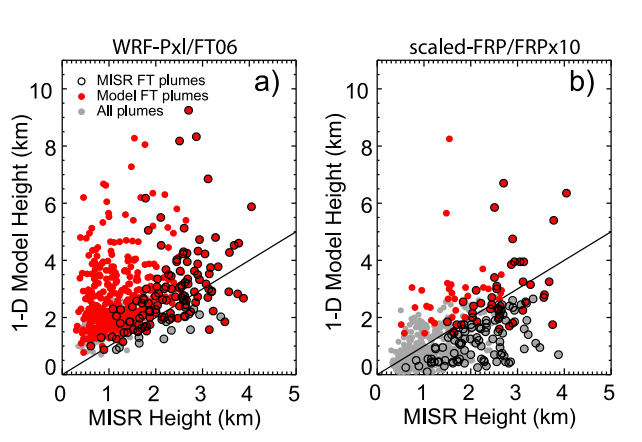 Dynamic model

Physical governing equations 

Micro-cloud physics: latent heat

Borrowed from Cloud-Convection Scheme
Computational costs: offline calculation.
Boundary condition setting
Val Martin et al., 2010; 2012
1. Introduction: advantage and disadvantage
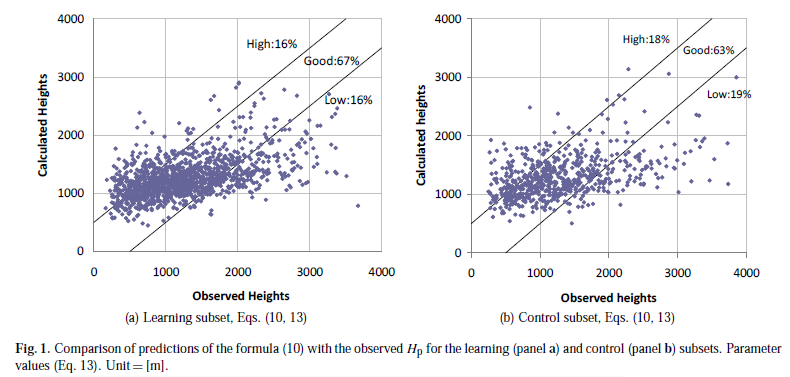 Empirical model

Capture most important factors 

Avoid boundary condition

Fast and suit for online coupled climate model
Water vapor is not considered 
Can not be validated in afternoon
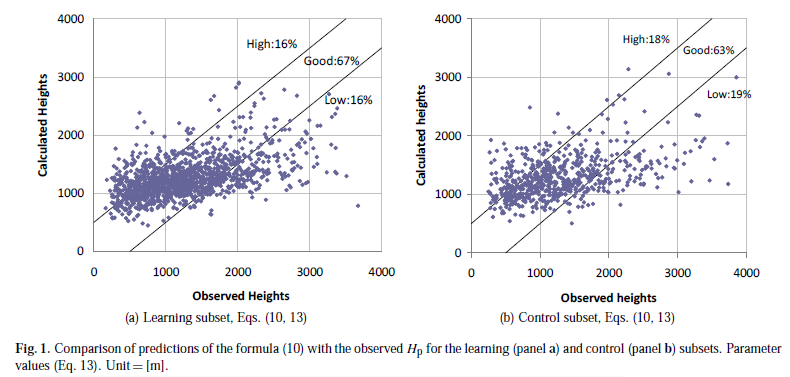 2. Research Plan
Research target: improve both dynamic and empirical models. The latter will be implemented into climate model, and the former will be used as offline and validation source for empirical model when observation are not available. 

Dynamic model: change kzz profile
                               adding Gaussian diffusion term
                               change entrainment parameter

Empirical model: refine MISR data
                                fitting with FRP and meteorology parameters
3. Results: Dynamic Model
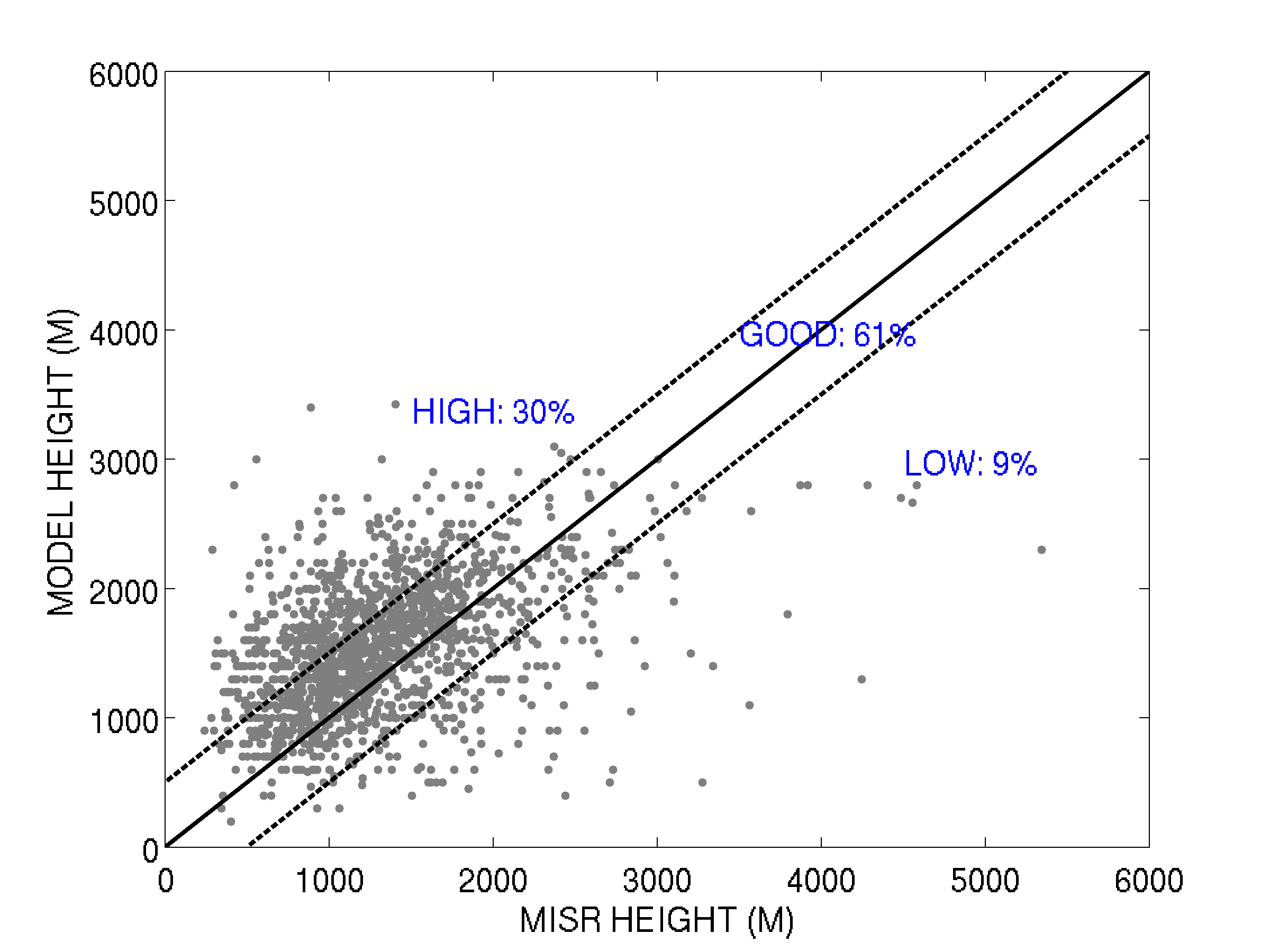 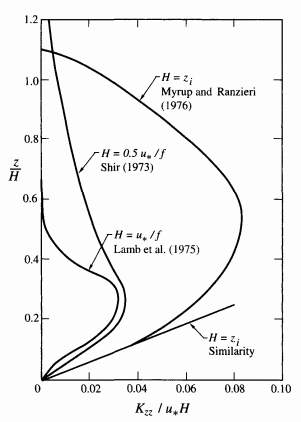 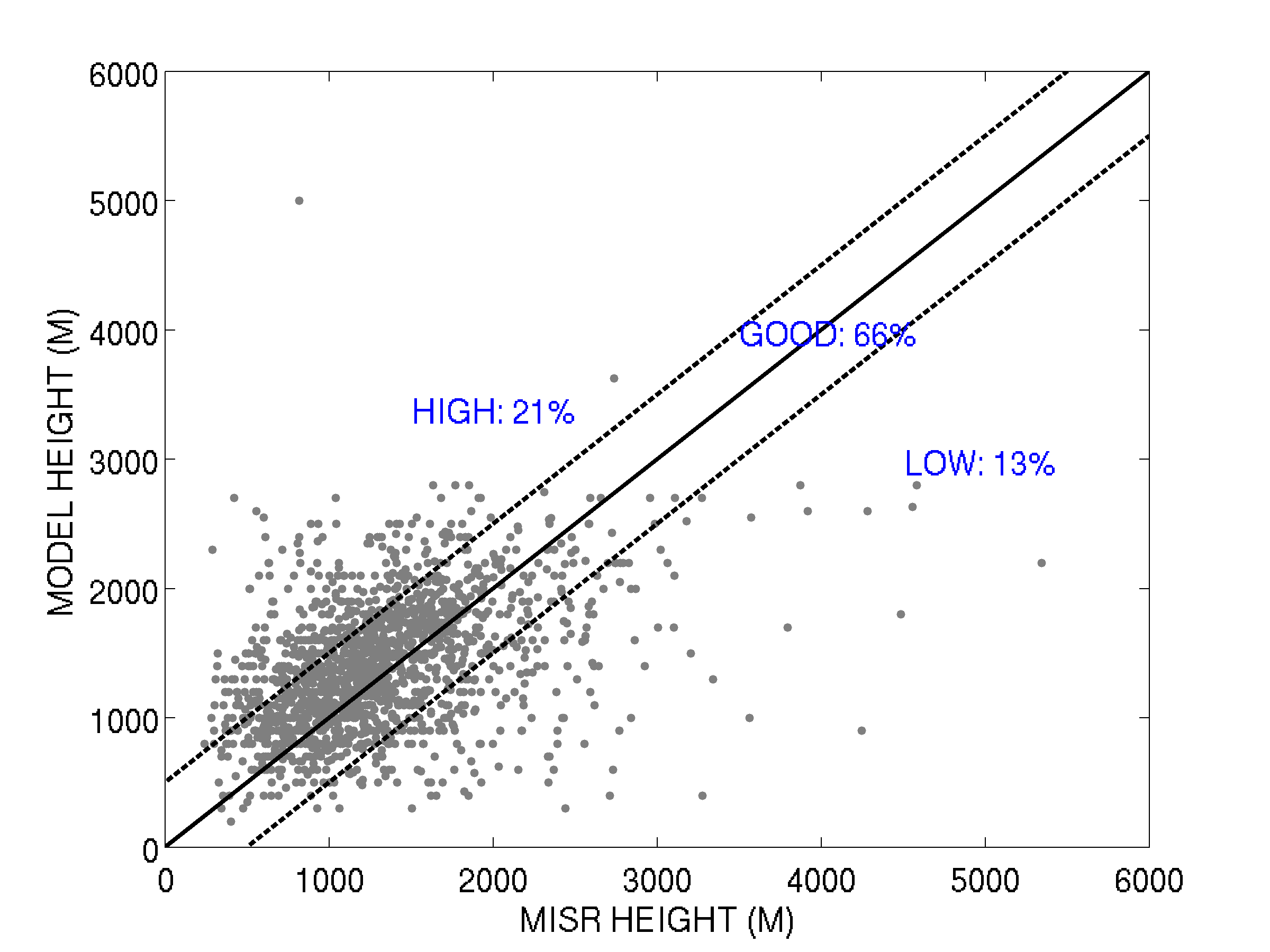 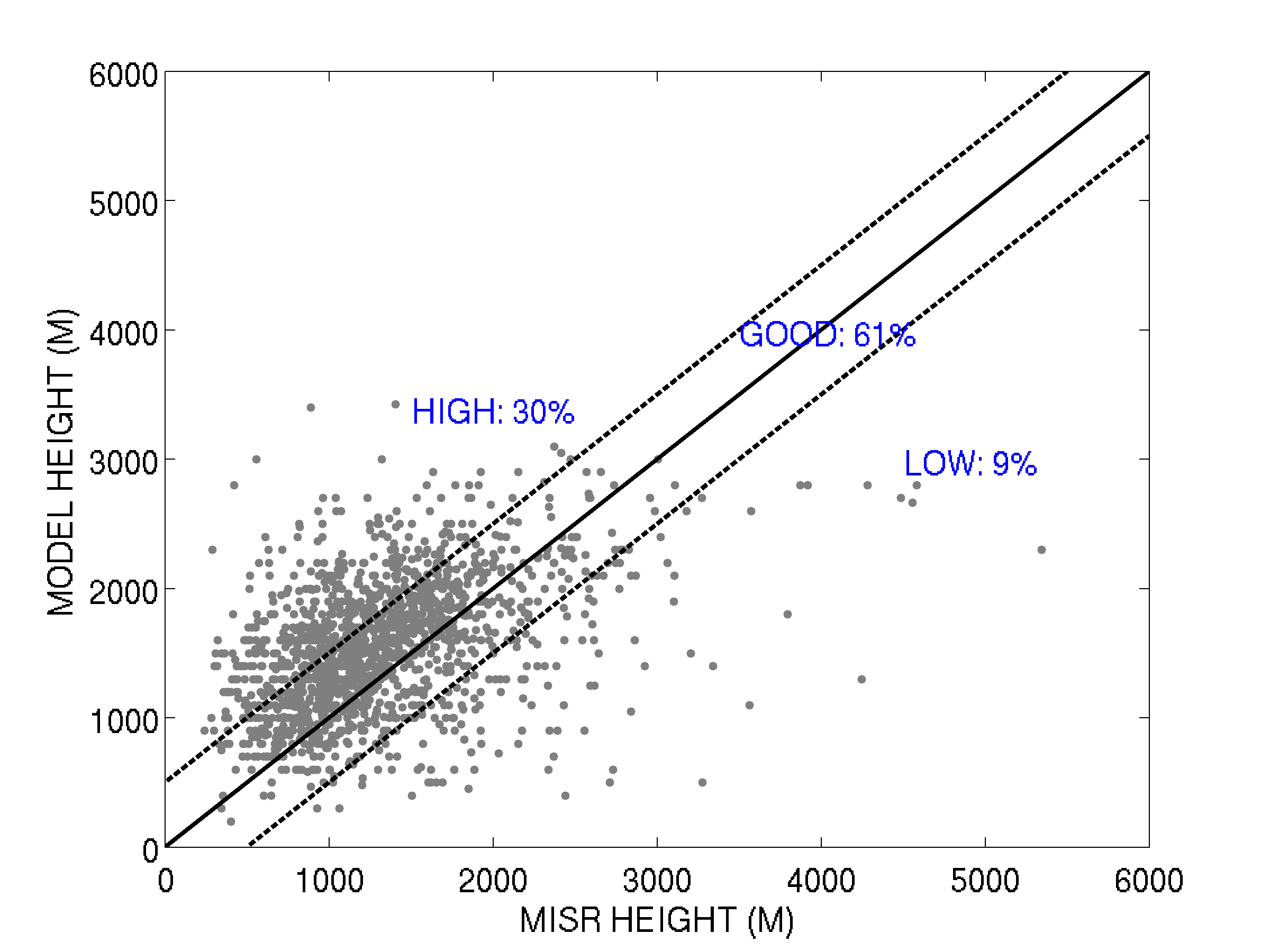 control
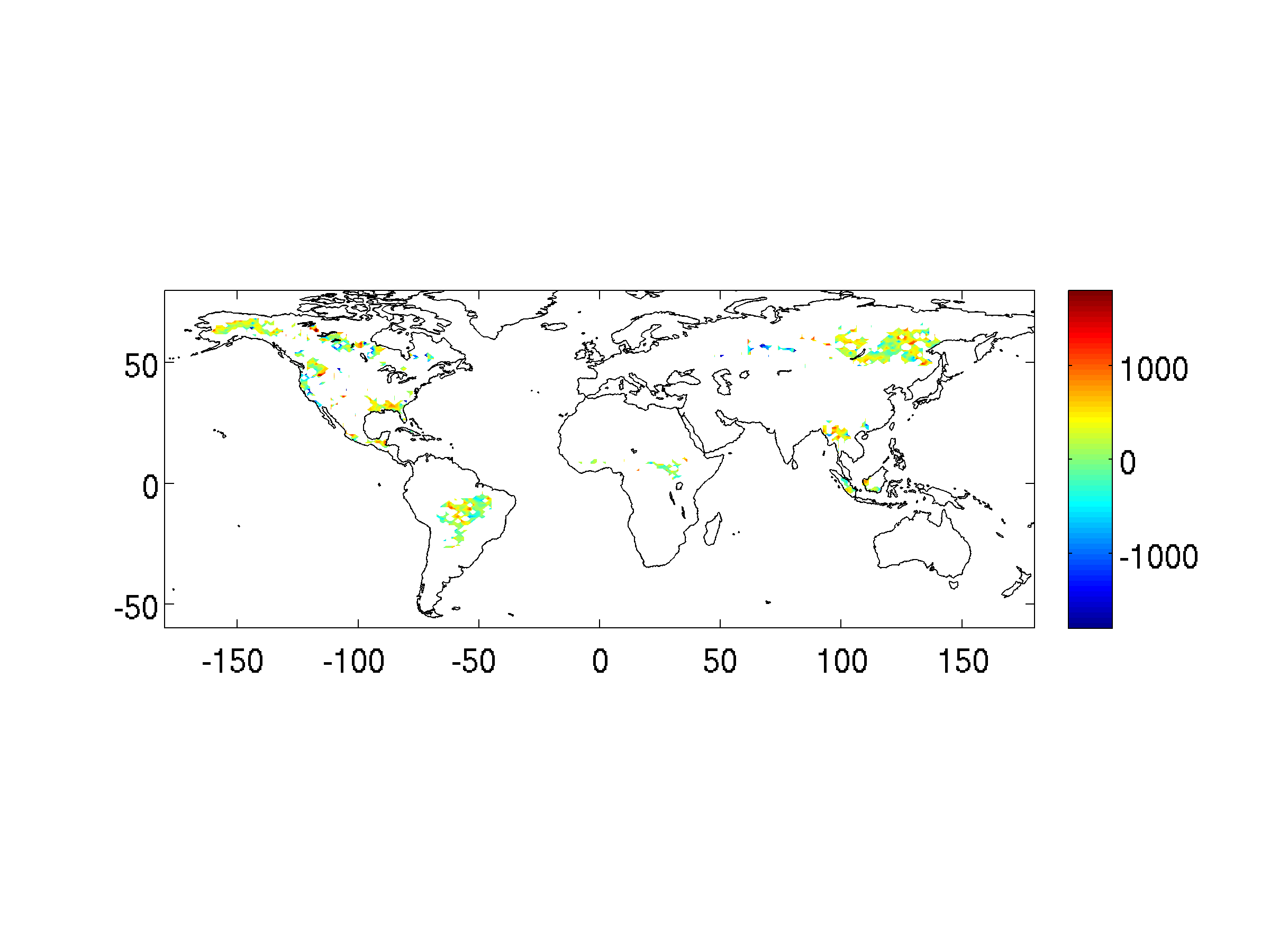 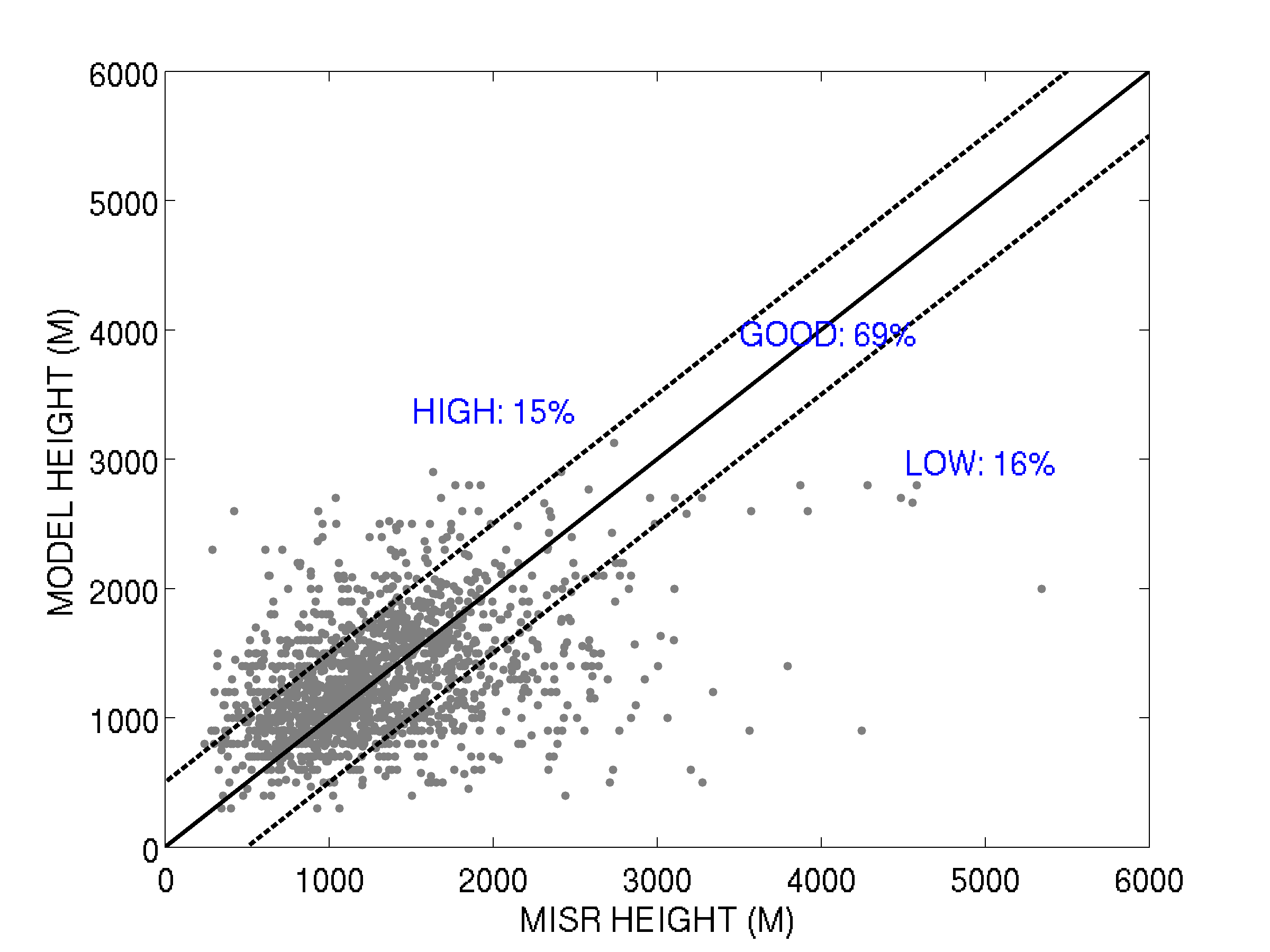 New setting
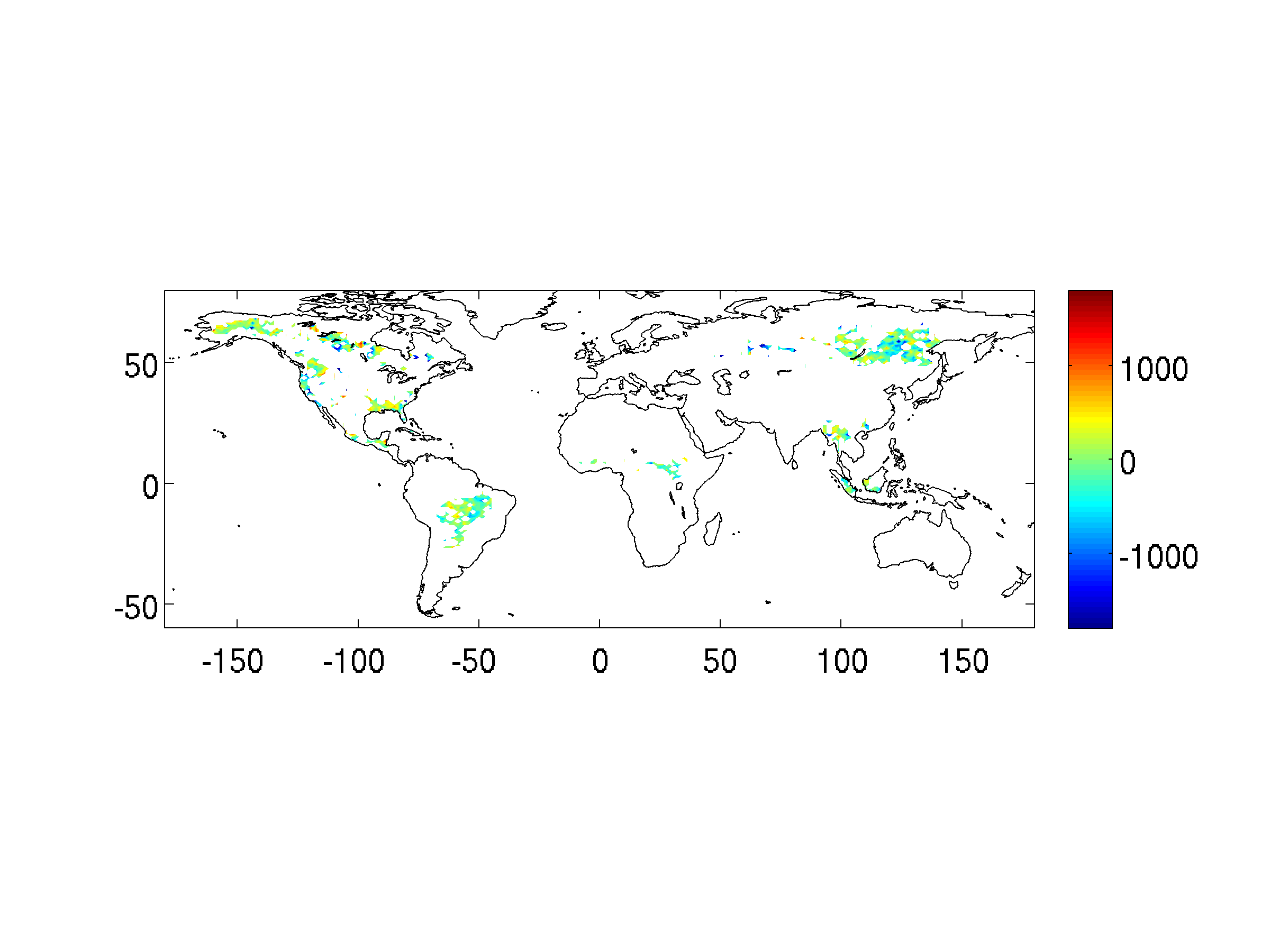 3. Results: Dynamic Model
3. Empirical Model: refine MISR data
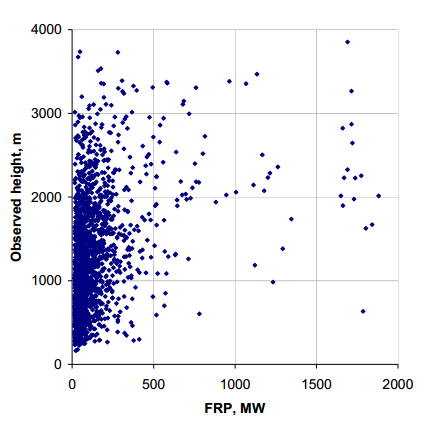 Hypothesis: the plume height should be positively related to FRP under the same meteorology condition
MISR data left: 1748 (7843)
Grid data left: 663
Plumes
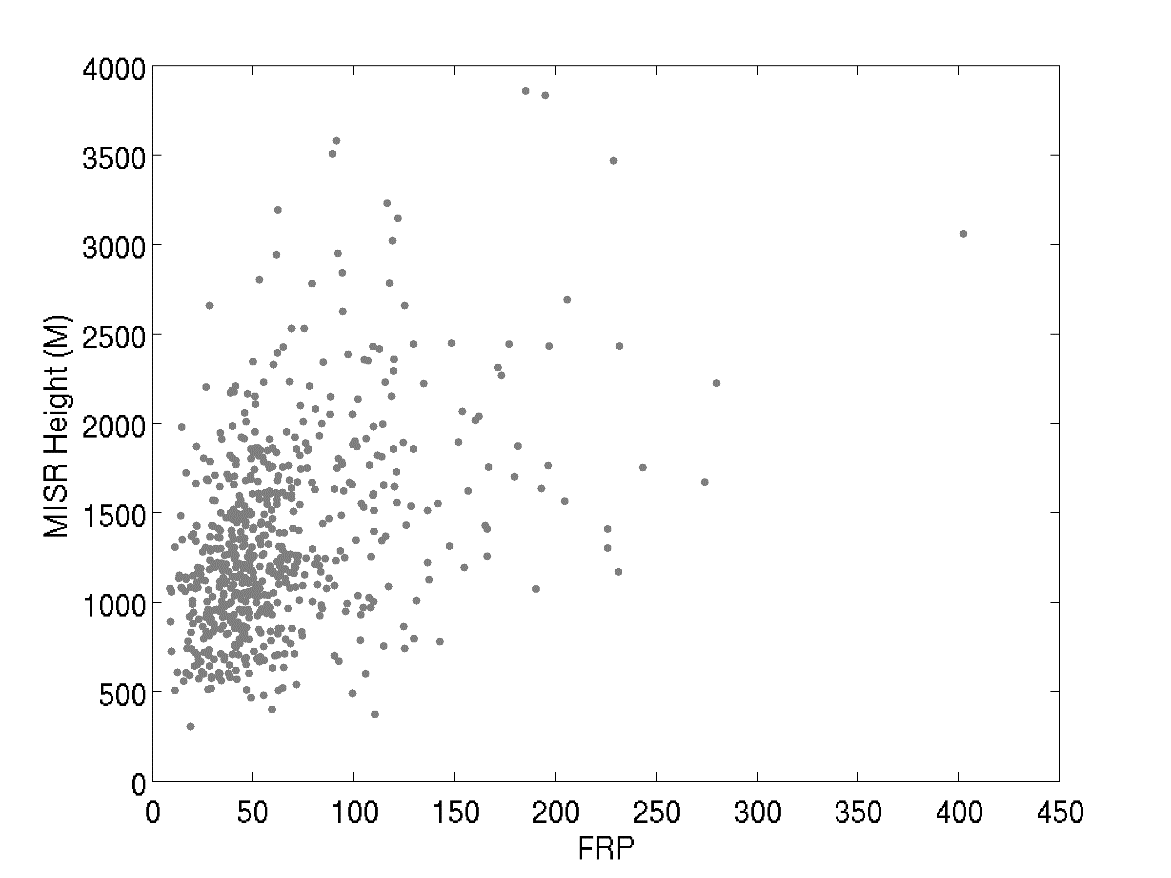 CFSR grid box
Grid box average
3. Empirical Model: Linear Regression
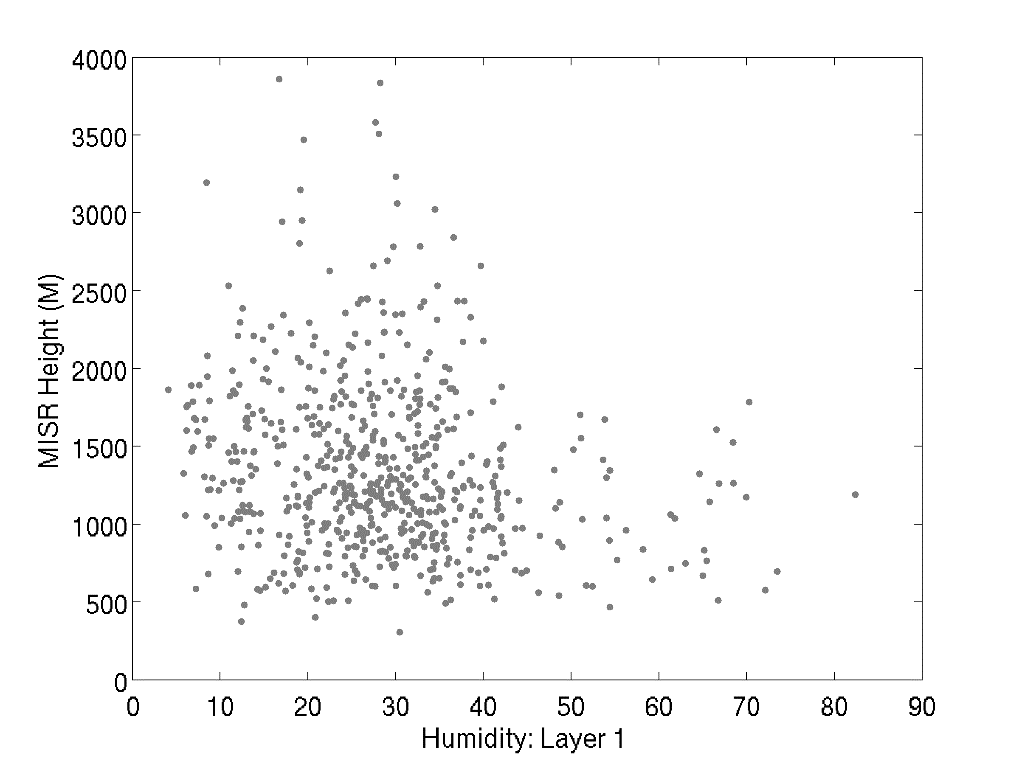 FRP
Boundary layer height
Inversion strength
Horizontal winds
Environment specific humidity
Heights = a1*FRP + a2*PBL + a3*Inversion + a4*winds + a5*Humidity
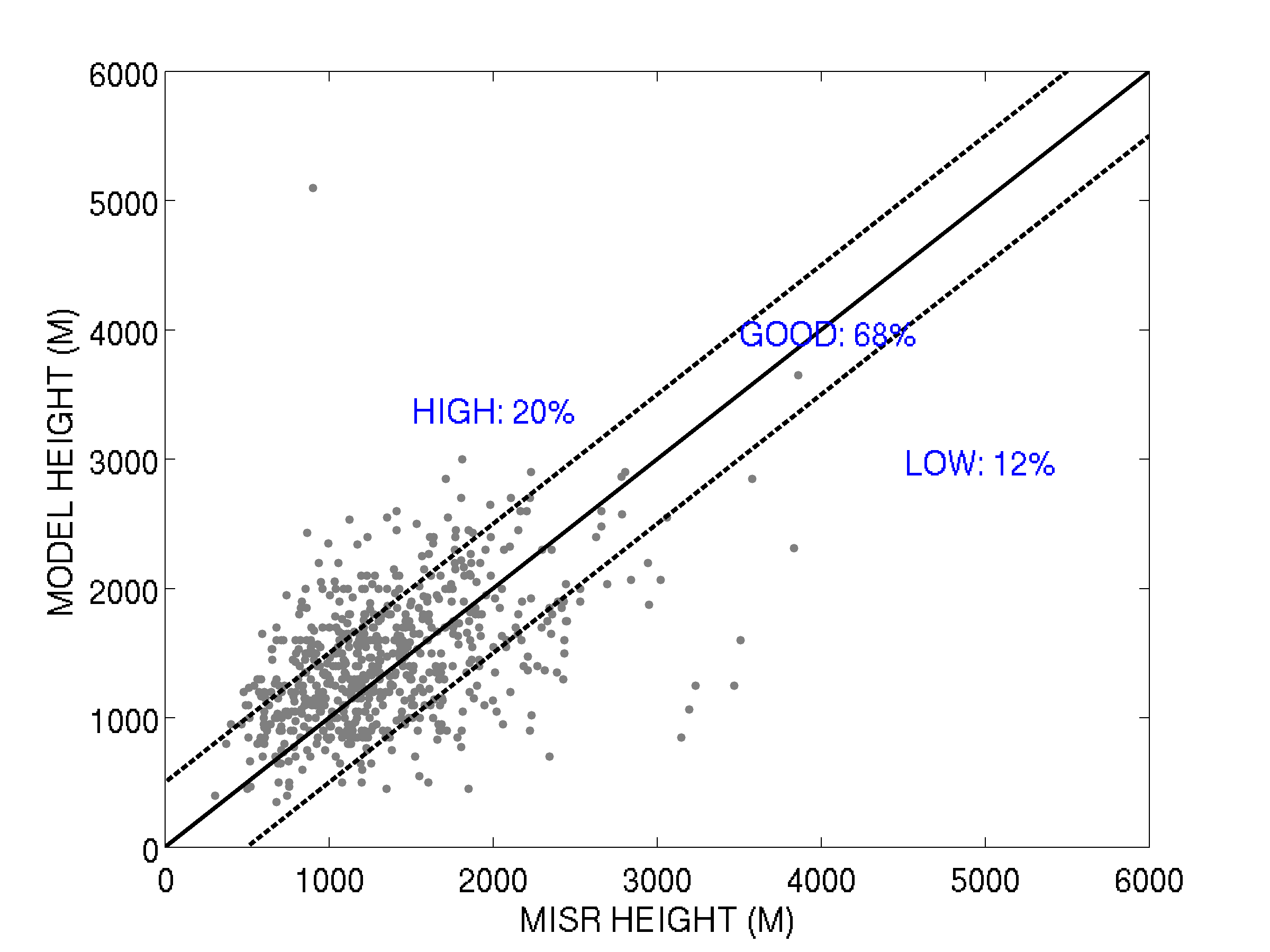 Dynamic Model
Results
3. Fitting results
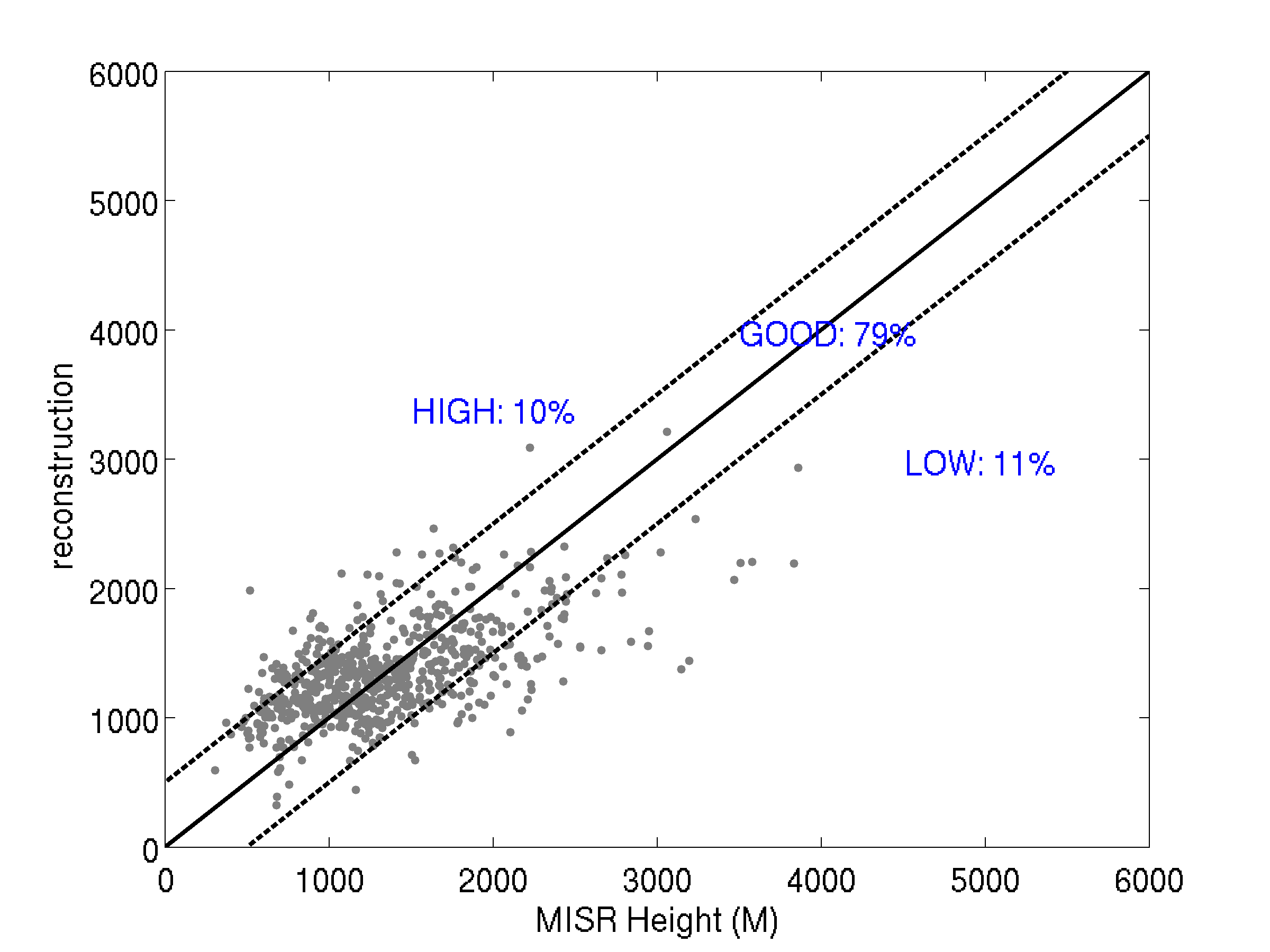 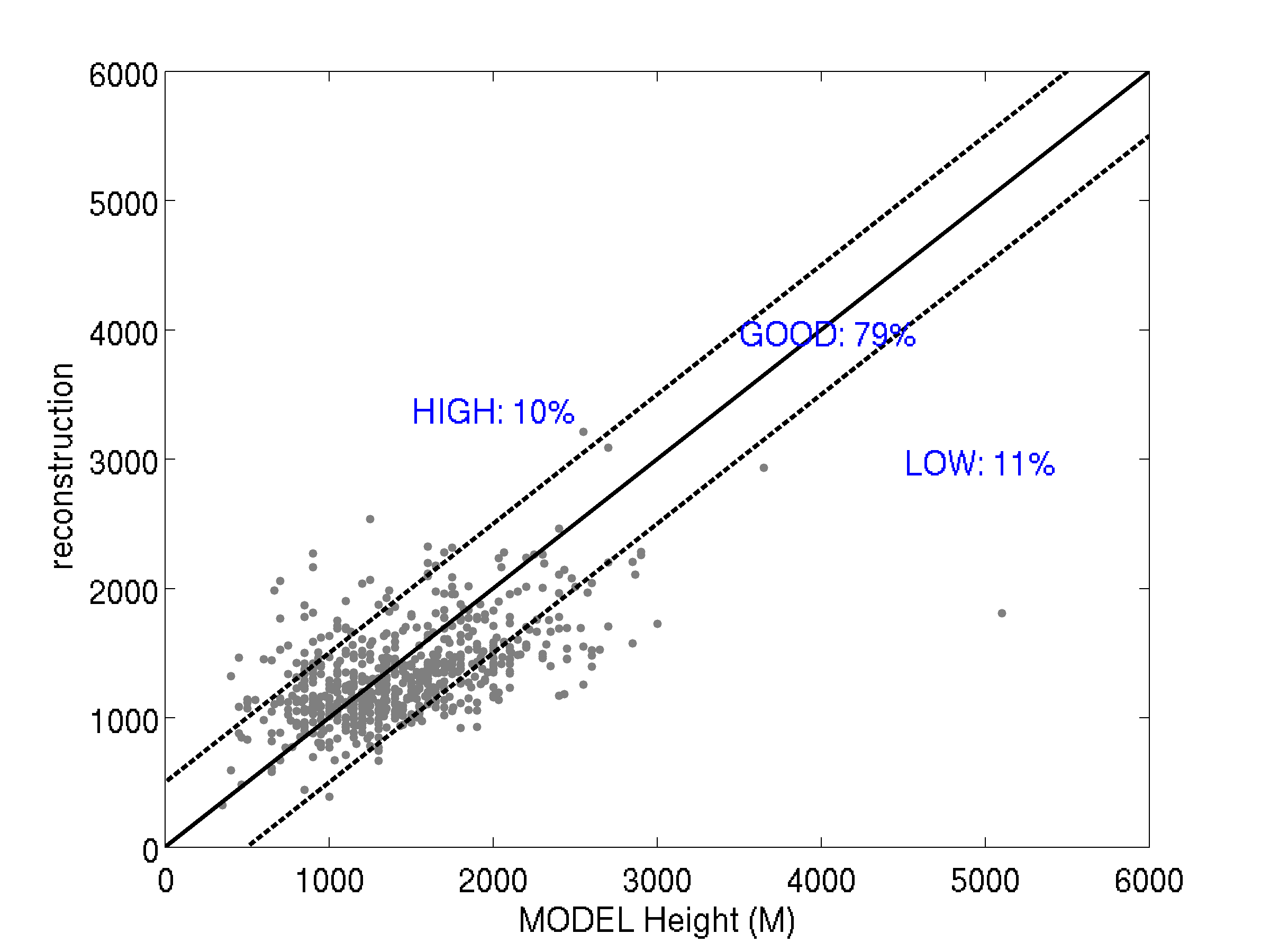 MISR
Dynamic Model
4. Conclusion and future work
By changing kzz parameterization, the dynamical model results can be improved.
By refining the MISR data, the plume heights can be represented by FRP and meteorology data.
Improve the linear fitting method in order to reconstruct the plume heights in other time of a day.
Questions
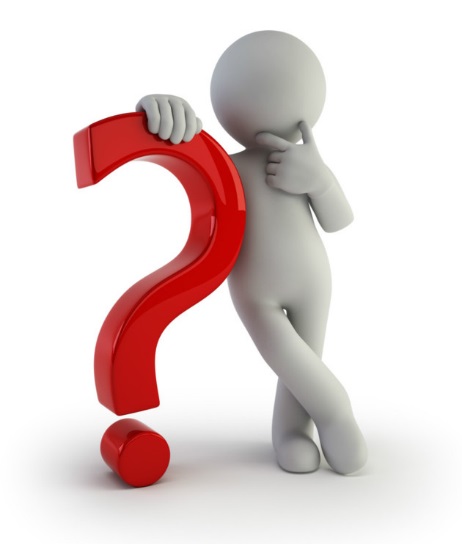